Alexander Block
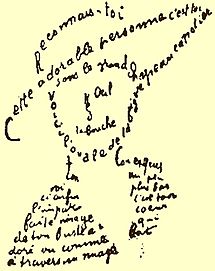 (Poet)
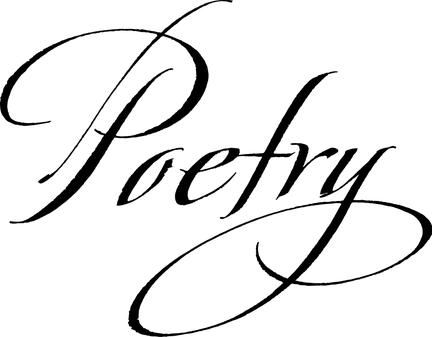 He was born in Saint Petersburg on 16 November 1880. 
Block was a Russian lyrical poet.
He grew up into a sophisticated and intellectual family. 
Philosopher Vladimir Solovyov had influenced to his vision.
He married Lyubov Dmitrievna Mendeleeva, daughter of famous scientist in chemistry  Dmitry Mendeleev, who created periodic table. 
He wrote a lot of poetry for her such as Verses About the Beautiful Lady. 
However, they divorced due to that Lyubov Dmitrievna felled in love to Andrei Beliy.
After divorce he wrote one of his famous poetry “"The night, the street, the lantern, the drugstore..." ”, that is topical nowadays too.
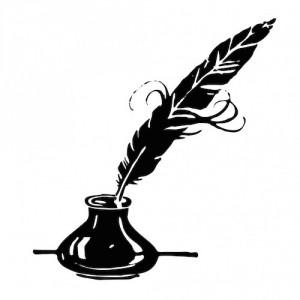 Some night and street, some chemist's lanternIs bringing senseless weary light.Well, nothing changes, that's one pattern,Live extra twenty-five and find.You die to start a life all over,All things repeat as did before.That night, cold waters at quay border,That light, that street, that chemist's store.
“
”
"The night, the street, the lantern, the drugstore..." (1912) Translated by Alexei Parphyonov